подготовлен на основании  решения Собрания депутатов Ивановского сельского поселения от 25.12.2018 № 105 «О бюджете Ивановского  сельского поселения Сальского района на 2019 год и на плановый период 2020 и 2021 годов»
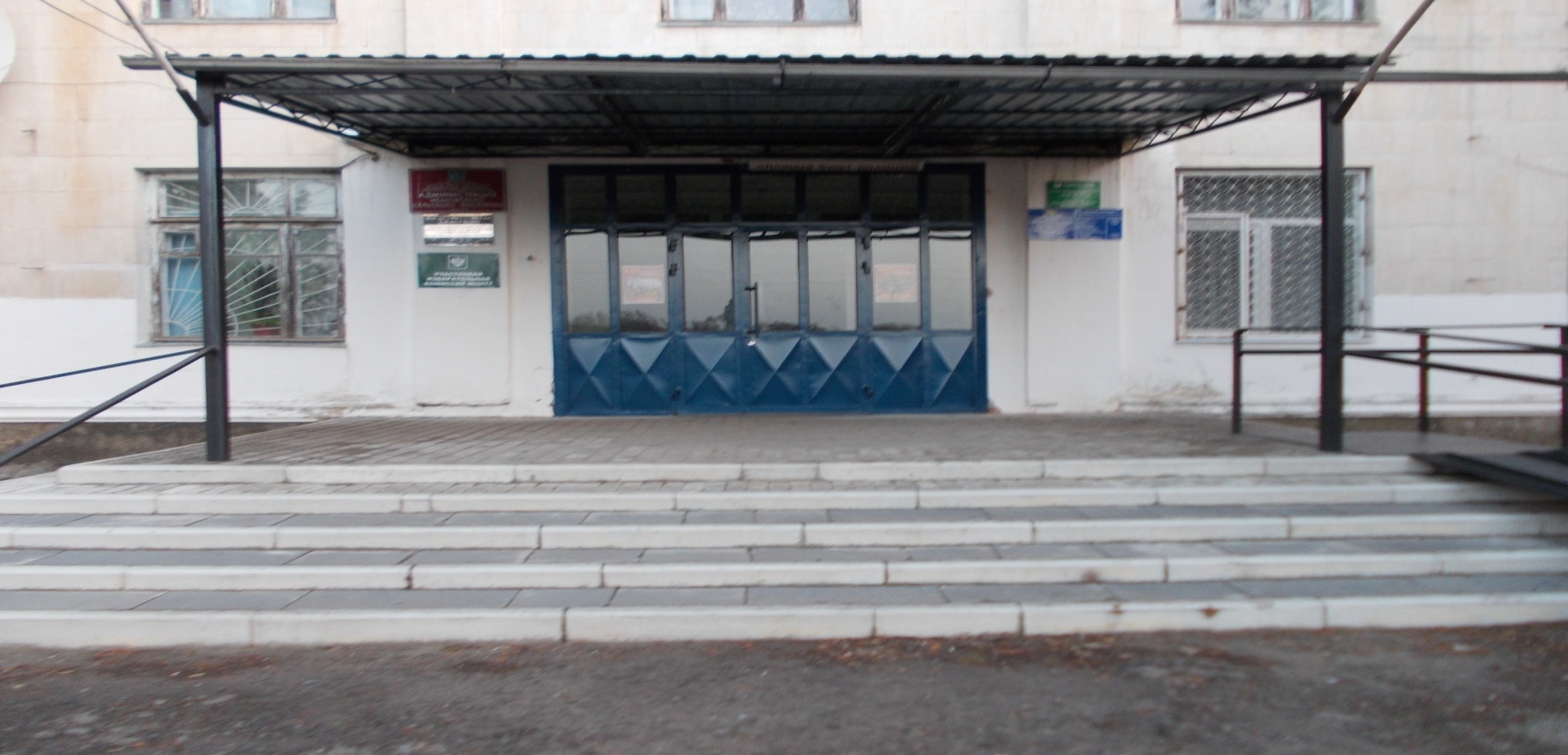  Бюджет для граждан - это аналитический  материал, доступный для широкого круга  неподготовленных  пользователей:  основы
бюджета	и бюджетного  муниципальные программы, и широкий спектр другой информации.
процесса,
Основные направления бюджетной и налоговой  политики Ивановского сельского поселения на  2019-2021 годы (Постановление Администрации Ивановского сельского поселения 17.10.2018 №  88)
Основные направления  бюджетной и налоговой  политики Ростовской области  на 2019-2021 годы
Муниципальные программы Ивановского сельского  поселения
Прогноз  социально-  экономического  развития  Ивановского
сельского поселения  на 2019-2021 годы
Основа формирования  проекта бюджета  Ивановского сельского
поселения Сальского района на  2019-2021 год ы
3
Бюджет – план доходов и расходов для обеспечения  обязательств государства, закрепленных в  Конституции Российской Федерации.
Бюджетная система Российской  Федерации
бюджеты  территориальн  ых          государственны  х               внебюджетных  фондов
бюджеты  государственных  внебюджетных  фондов  Российской  Федерации
бюджеты  субъектов  Российской  Федерации
федерал  ьный  бюджет
местные  бюджет  ы
бюджеты  городских  округов
бюджеты  муниципальных  районов
бюджеты городских и  сельских поселений
Основные понятия
Поступающие в  бюджет денежные  средства являются  ДОХОДАМИ  БЮДЖЕТА
Выплачиваемые из  бюджета денежные  средства  называются  РАСХОДАМИ  БЮДЖЕТА
БЕЗВОЗМЕЗД-  НЫЕ ПОСТУПЛЕ-
НИЯ – средства,  которые  поступают в  бюджет  безвозмездно  (денежные средства,  поступающие из  вышестоящего  бюджета (например,  дотация из  областного  бюджета), а также  безвозмездные  перечисления от  физических и  юридических лиц)
на      жилищно-  коммуналь  ное  хозяйство
НАЛОГИ –
часть доходов  граждан и  организаций,  которые они  обязаны  заплатить  государству  (например, налог  на доходы  физических лиц,  налог на  прибыль, налог  на имущество  физических лиц,  земельный налог  и др.)
на  культуру,
НЕНАЛОГОВЫ  Е ДОХОДЫ –
платежи в  виде штрафов,  санкций за  нарушение  законодательс  тва, платежи  за         пользование  имуществом  государства
на физическую  культуру
и спорт
на охрану  окружаю-  щей среды
на      общегосуда  рственные  вопросы
Межбюджетные  трансферты  общего  характера
На национальную  безопасность и  правоохранительную  деятельность
на     националь  ную  оборону
на          национальную  экономику
Основные понятия
ДОХОДЫ < РАСХОДЫ =  ДЕФИЦИТ БЮДЖЕТА
ДОХОДЫ > РАСХОДЫ =  ПРОФИЦИТ БЮДЖЕТА
НЕДОСТАЮЩИЕ  СРЕДСТВА БЕРУТ В ДОЛГ  ИЛИ ИЗ НАКОПЛЕНИЙ
ИЗЛИШКИ СРЕДСТВ  НАПРАВЛЯЮТ
В НАКОПЛЕНИЯ
<Бюджет	составляется	на 3	года	–	очередной	финансовый	год	и на плановый период (2019-2021)

Очередной  финансовый  год  –  год,  на  который  составляется	бюджет  (2019 год)
Стадии бюджета
Основные характеристики  бюджета Ивановского  сельского поселения Сальского района
тыс.рублей
Структура доходов   бюджета Ивановского сельского  поселения  Сальского района на 2019-2021 годы
Безвозмездные  поступлениялорп
Неналоговые
Безвозмездные поступления
Налоговые доходы
Неналоговые
Неналоговые  доходы
Дотации, субсидии, субвенции,  межбюджетные трансферты из  других уровней бюджета,  безвозмездные поступления от  физических и юридических лиц
Аренда имущества штрафы
- Налог на доходы физических лиц
-Акцизы по подакцизным товарам
-единый сельскохозяйственный налог
-Единый сельскохозяйственный налог
--Налог на имущество  физических лиц
-Земельный налог
-Государственная пошлина
Структура расходов  бюджета Ивановского сельского поселения  Сальского района по программному принципу на 2019 год
Обеспечение качественными жилищно-  коммунальными услугами населения
Муниципальные  программы  (2709,3 тыс. рублей
Программные и
Непрограммные Расход
Защита населения и территории от чрезвычайных  ситуаций, обеспечение пожарной безопасности и  безопасности людей на водных объектах
БЮДЖЕТ
Развитие культуры
Непрограммные  расходы
(4652,8 тыс. рублей)
Расходы   бюджета в сфере национальной безопасности и правоохранительной  деятельности
Объем расходов местного  бюджета по разделу «Национальная
безопасность и правоохранительная деятельность» составил:
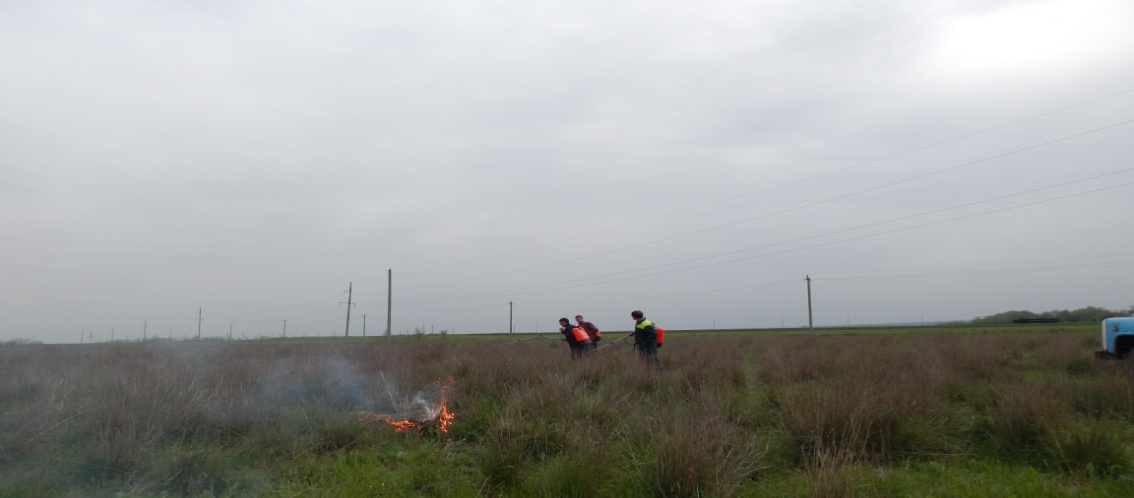 Расходы  бюджета на культуру, кинематографию
счет средств бюджета Ивановского сельского поселения Сальского района учреждения культуры оказывают населению сельского поселения муниципальные услуги
по организации досуга и приобщения жителей муниципального образования к творчеству,  культурному развитию и самообразованию, любительскому искусству и ремеслам и по организации библиотечного обслуживания.
Выполнение функций осуществляется бюджетными учреждениями :  МБУК «СДК Ивановского сельского поселения» 
Общий объем расходов по разделу «Культура и кинематография» составляет:За
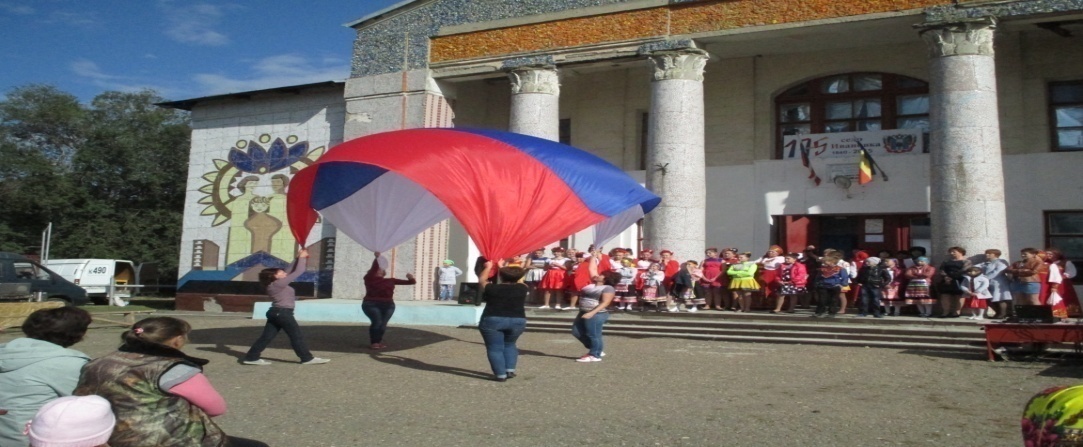 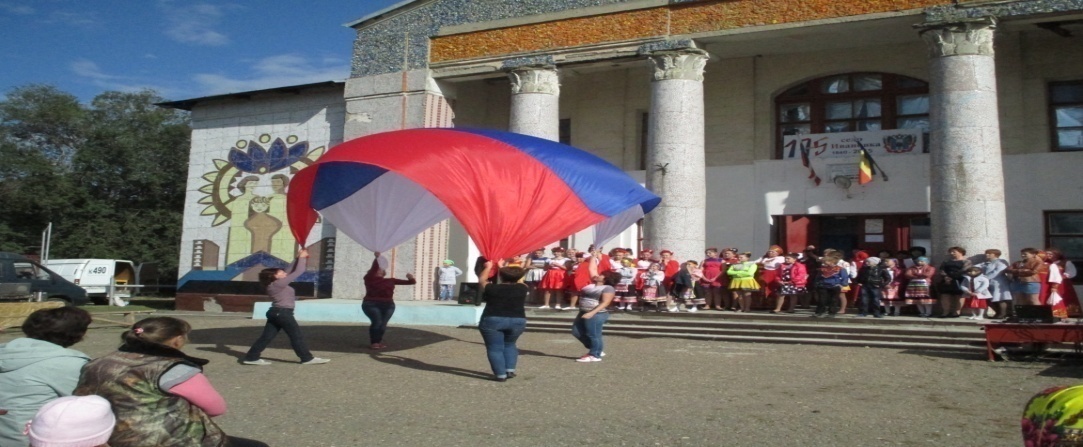 Расходы на  общ     е                г          о                с           у             д                а          р         с        т                в          е         н         н      ы е                                                            в          опросы
На  оплату расходов по всем общегосударственным вопросам
Ивановского сельского поселения :
Социальная  политика
Расходы на жилищно-коммунальное хозяйство
На проведение мероприятий в области жилищно-  коммунального хозяйства предусмотрены средства в  следующих объемах:
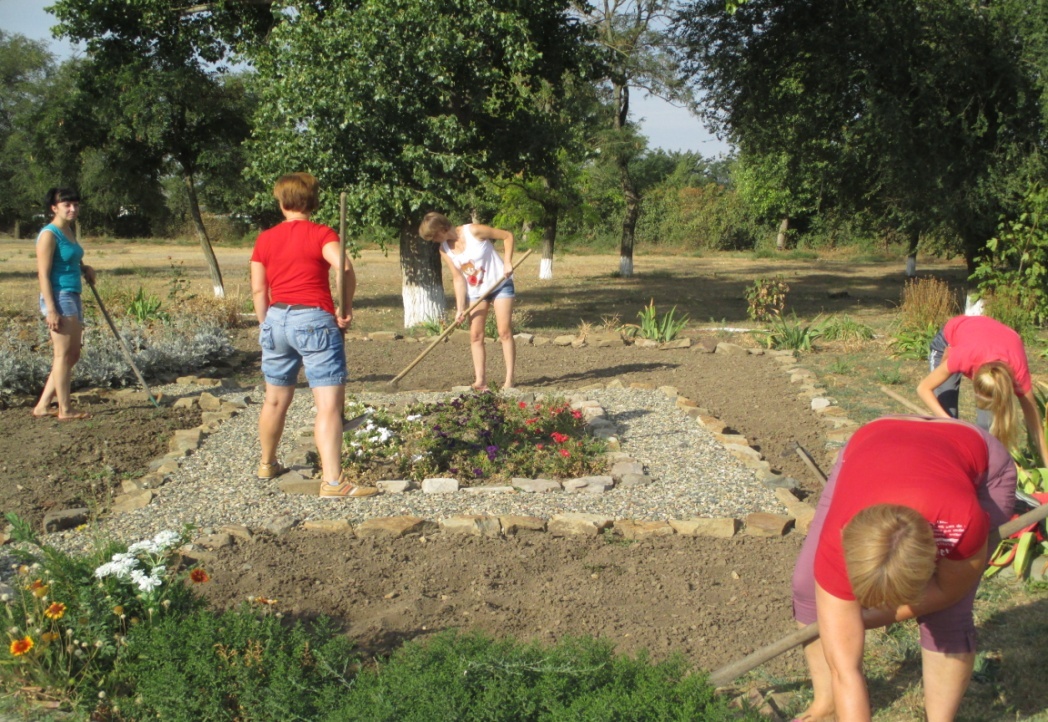 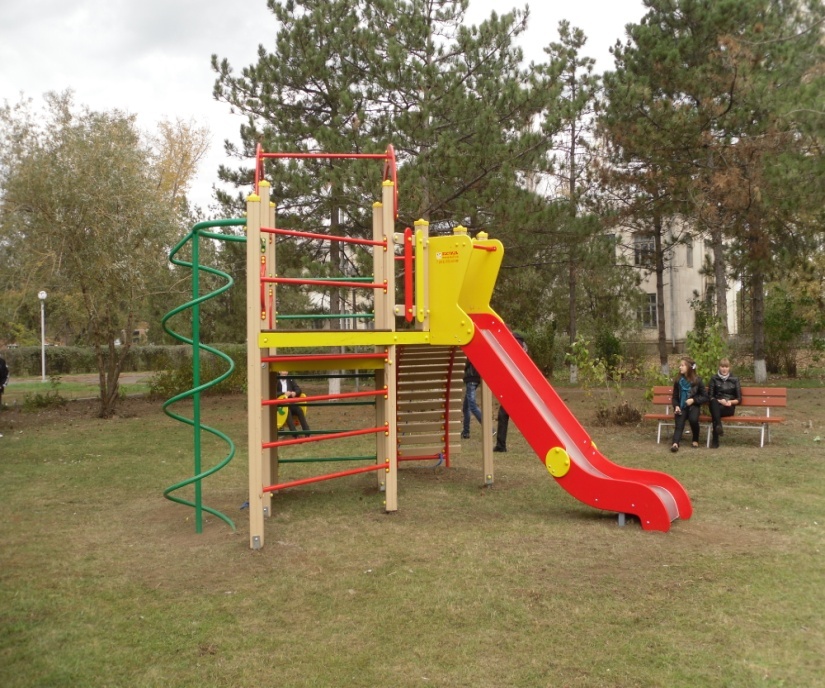 Расходы бюджета на национальную оборону
На осуществление первичного воинского учета на территориях,  где отсутствуют военные  комиссариаты в рамках непрограммных расходов органов местного самоуправления Ивановского  сельского поселения :
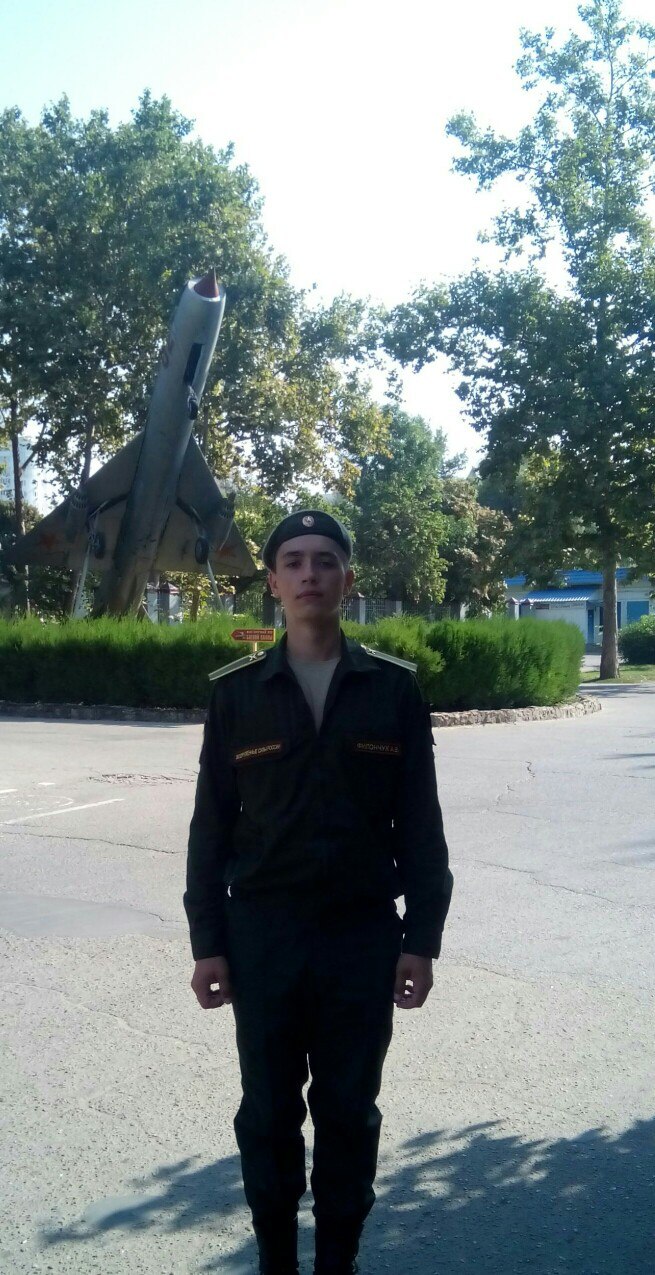 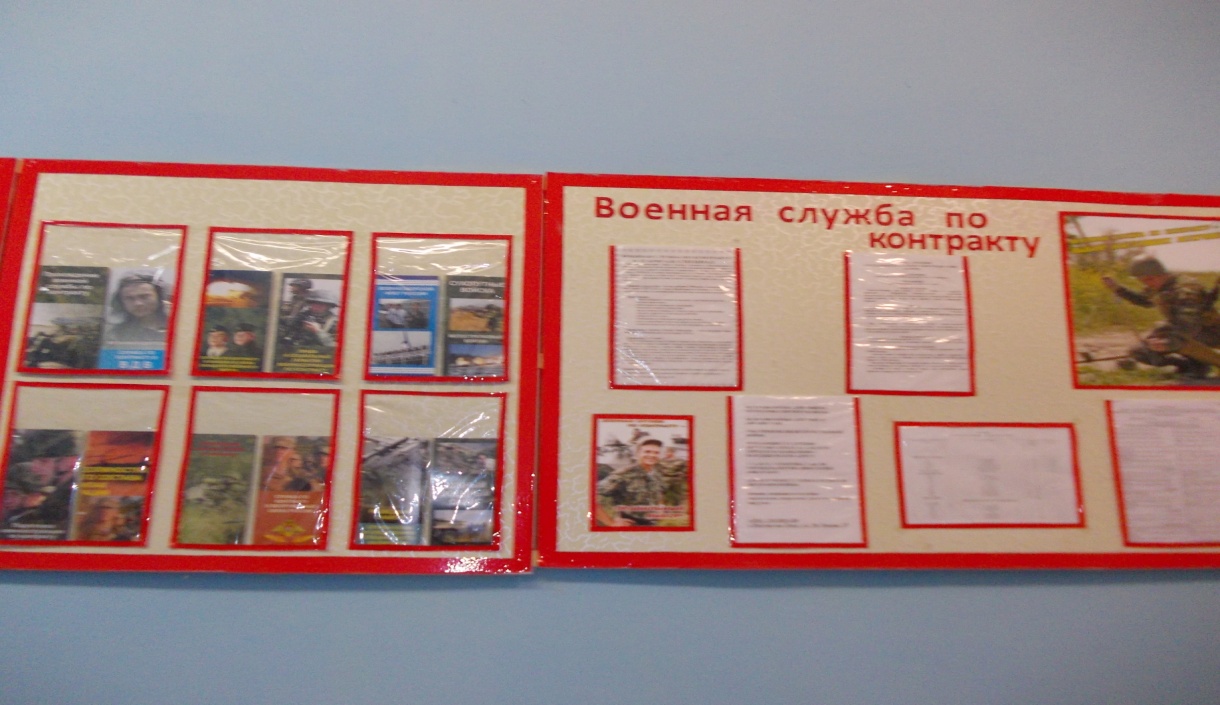